Utveckling av digifysisk jourverksamhet inom allmänmedicin
Åsa Wahlén
Cecilia Fenelius 

2023 Augusti
Vad handlar det om?
Översyn av de allmänmedicinska jourmottagningarna kvällar och helger.
Förslag till utveckling av digifysiska vårdmöten och förändring av uppdrag på jourcentralerna för att optimera resurser och få en ökad tillgänglighet.
Ingen förändring av nuvarande beredskap.
Länsgemensam digifysisk jourcentral
Målbilden är en länsgemensam jourorganisation med tre fysiska jourcentraler samt en digital jourcentral.
Jourcentraler samlokaliseras
Riskbedömning utifrån förslag :
Samlokalisera jourcentralen i Säffle med jourcentralen i Arvika. 
Samlokalisera jourcentralen i Kristinehamn med jourcentralen i Karlstad. 
Komplettera jourverksamheten med en digital jourcentral.


Finansiering eller ekonomiska konsekvenser:
Inga kostnadsökningar, besparing på 1 läkarlinje per helgdag samt sjuksköterskebemanning o undersköterskebemanning jourcentralen Säffle o Kristinehamn.
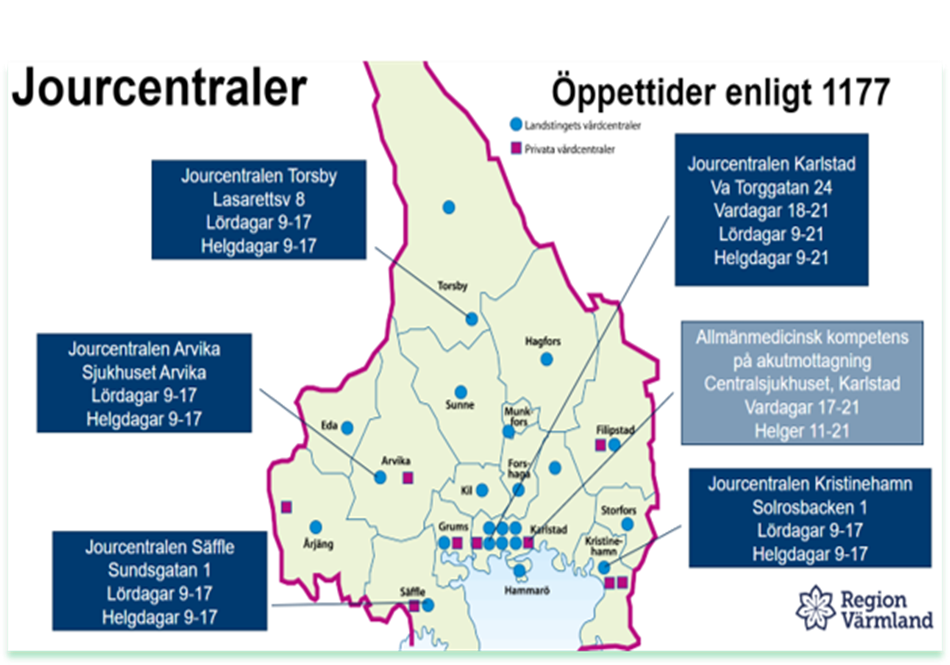 Nuläge
Jourtid kvällar och helger: Ojämlikt utbud​ i länet
​Jourcentraler:​ Dagens fem jourcentraler erbjuder olika tillgänglighet i länet.​
​Vårdcentral Värmland:​ Erbjuder begränsad verksamhet jourtid.​
[Speaker Notes: Översyn av jour och beredskap

Utifrån översyn 2019 påbörjades en översyn om jour och beredskap inom allmänmedicin i syfte att:
Se på effekter i form av flexibla vårdnivåer. 
Skapa ändamålsenlig nivåstrukturering gällande våra utbudspunkter. 
Att tillvarata ta digitaliseringens möjligheter i utformningen av en tillgänglig jour och beredskap för patienterna.]
Öka tillgängligheten för alla i Värmland
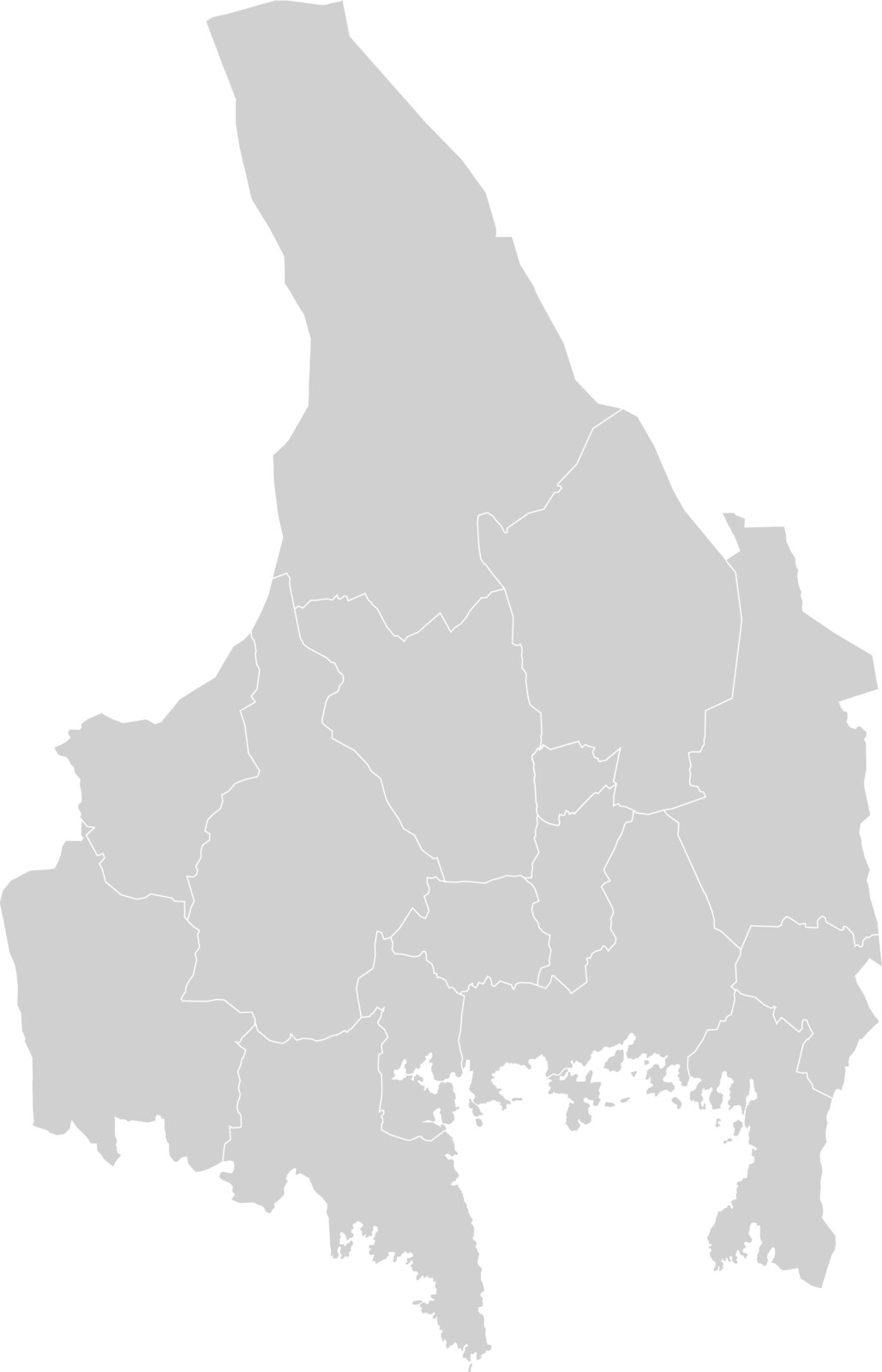 Jourcentraler (fysiska) 
Karlstad: Vardag 18-21
Helg 9-21Arvika Helg 9-17 Torsby: Helg 9-17
Tre jourcentraler i länet som erbjuder fysisk tillgänglighet jourtid.
En digital jourcentral som tar emot patienter oavsett plats i Värmland. Möjlighet till provtagning Säffle/Kristinehamns Nävor samt jourcentraler.
Jourcentral (digitalt) 
öppettider 
helger 9-17
[Speaker Notes: Så vad vill vi?
Vi vill göra är att göra om fem jourcentraler med olika öppettider till tre jourcentraler med enhetliga öppettider och någåt utökat uppdrag. Vi gör också en ökning av digitala utbudet under jourtid.]
Jourcentralen 
Säffle
Kristinehamn
Arvika
Karlstad
Torsby
Öppenvårdskontakter, antal, exkl distanskontakter 2022
Jourcentralen Säffle
Öppenvårdskontakter, antal, exkl distanskontakter 2022
Jourcentralen Kristinehamn
Öppenvårdskontakter, antal, exkl distanskontakter 2022
Jourcentralen Arvika
Öppenvårdskontakter, antal, exkl distanskontakter 2022
Jourcentralen Karlstad
Parvane Assad Begli
Öppenvårdskontakter, antal, exkl distanskontakter 2022
Jourcentralen Torsby
Förslag verksamhetsförändring
Läkare:
Nuvarande jouruppdrag för läkare i Säffle o Kristinehamn samlokaliseras till att bemanna jourcentralen i Arvika respektive Karlstad. Två fysiska jourlinjer ersätts med en digital jourlinje.

Sjuksköterskor/Undersköterskor:
Jouruppdraget för  sjuksköterskor/undersköterskor i Säffle o Kristinehamn upphör.

Vårdadministratörer:
Det administrativa uppdraget för Jourverksamheten i Säffle o Kristinehamn upphör. 
Översyn för digitalt jourcentralsarbete.

Närvårdsavdelningarna:
Säffle o Kristinehamns närvårdsavdelningar får i uppdrag att ansvara för provtagning som ordineras från digital jourcentral. Jourtjänstgöring fysisk och digitalt fördelas enligt framtagen process.Jourtjänstgöring fysisk och digitalt fördelas utifrån fördelningstal (Arbetsprocess). Ingen förändring av beredskapsorganisationen i nuläget.
Möjlig bemanning på digital jourcentral   Arbetsmaterial
Osäkerhetsfaktorer
Tekniska lösningar för digitala besök
1177 direkt 
Triageringsverktyg
Omvårdnad för patienter vid långhelg
Arbetsprocess
Information om pågående arbete under våren, vårdval och områdesledning. Augusti ingår förslaget som en del av budgetarbetet. 

Facklig samverkan – Information 24 aug

Riskbedömning 29 augusti - Centralt

Fortsatt arbete med arbetsgrupper efter ev beslut: (september)
Bemanning 
Schema 11h regel mm
Fysisk o Digital arbetsplats förhållningsätt 
Fördelningsprinciper av jourturer 
Produktion och tillgänglighet
Tekniska förutsättningar 
Samarbete 1177
Riskanalyser berörda enheter Kristinehamn, Säffle, Karlstad samt Arvika 
mm
Varför?
Jämlikt utbud över länet efter behov genom en gemensam jourorganisation över länet.
Bättre förutsättningar för bemanning då den behövs fysiskt på tre orter i ställer för fem. Digitala vårdcentralen kan bemannas oavsett fysisk plats.
Patienterna söker vård som tidigare via 1177 på telefon och får hjälp efter sitt behov. 
Digitala jourcentralen kan alltid hänvisa till fysisk jourcentral och kommer kunna ta hjälp av ”näva” för provtagning i Säffle och Kristinehamn.
[Speaker Notes: Tidsbokning på den digitala vårdcentralen genomförs efter kontakt med rådgivning på 1177.se. 
Det innebär att en patient kan bli uppringd av läkare digitalt eller på telefon. De som behöver till en jourmottagning fysiskt får göra det.]